Computação EletrônicaTipos de dados, constantes, variáveis, operadores e expressões
Prof: Luciano Barbosa
(Slides adaptados do Prof. Hansenclever Bassani)
Site da disciplina: www.cin.ufpe.br/~hfb/ce
Site da turma: www.cin.ufpe.br/~luciano/cursos/ce/
ç
Aula de Hoje: Variáveis e Constantes
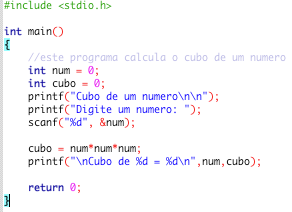 Variáveis
Aula de Hoje: Operadores
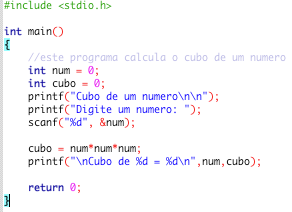 Operadores
Variáveis e Constantes
Armazenam os dados dos programas em memória
Armazenam um tipo de dado (inteiro, real ou caractere) 
Possuem um identificador (nome) para referenciar o seu conteúdo
Declaração:
Declarando Variáveis
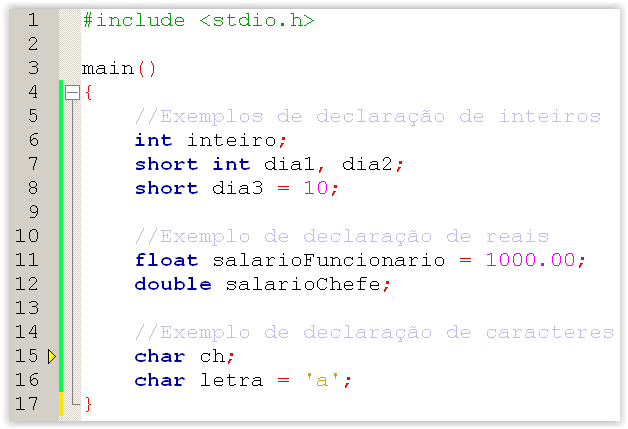 Tipo: short int
Identificador: dia3
Valor inicial: 10
Variáveis na Memória Principal do Computador
int cubo = 5;
6
[Speaker Notes: blocos que armazenam números binários]
Variáveis na Memória Principal do Computador
int cubo = 5;
Separe uma área da memória para armazenar o tipo da variável (inteiro: 32 bits)
área reservada
de 32 bits
7
Variáveis na Memória Principal do Computador
int cubo = 5;
Separe uma área da memória para armazenar o tipo da variável (inteiro: 32 bits)
Nomeie essa área de “cubo”
cubo
8
Variáveis em Memória Principal do Computador
int cubo = 5;
Separe uma área da memória para armazenar o tipo da variável (inteiro: 32 bits)
Nomeie essa área de “cubo”
Coloque nessa área o número 5 (em binário: 101)
cubo
9
Constantes
Ao contrário das variáveis, constantes armazenam valores fixos



Após a primeira inicialização (que pode ser na própria declaração) uma constante não pode ter seu valor alterado.
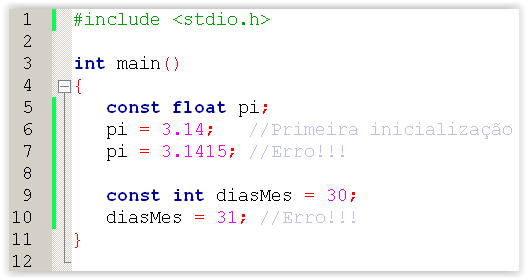 Constantes de preprocessador
Em C, a diretiva #define é frequentemente utilizada ao invés de const.


Neste caso, antes da compilação todas as ocorrências do nome da CONSTANTE são substituídas pelo VALOR definido.
 O tipo será inferido em tempo de compilação.
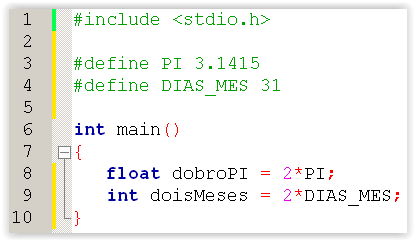 Obs.1: por convenção devem ser utilizadas letras maiúsculas no nome de constantes e underscore para separar palavras.

Obs.2: constantes deste tipo sempre tem escopo global
Tipos de Dados
Variáveis armazenam tipos de dados
Quatro tipos de dados:
Inteiro (int)
Real (float, double) 
Caractere (char) 
Indefinido (void)
Não possui o tipo lógico, que armazena verdadeiro ou falso: tipo int com valores (0: falso,  ≠0: verdadeiro)
Para cada tipo de dado, é necessária uma quantidade de bits para armazená-lo na memória
Tipos de Dados: Inteiro
Os números inteiros, em C, se dividem em três tipos:






Obs1.: O tipo char às vezes é utilizado com finalidade de representar um inteiro de 8 bits (0 a 255).
Obs2.: O tamanho pode variar de acordo com o compilador ou com a plataforma para qual o programa está sendo compilado.
Tipos de Dados: Inteiro
Tipo deve comportar o valor a ser armazenado
Ex: idade de um funcionário ->  short 
Ex: quantidade de eleitores de uma cidade grande -> int 
Podem ser combinados com o modificador unsigned (sem sinal)
Duplica o valor máximo que pode ser armazenado, iniciando a representação do zero (deixando de representar valores negativos).
Ex.: unsigned short, unsigned int ou unsigned long
Para facilitar nosso estudo, sempre será usado o tipo int para armazenar os dados inteiros.
Tipos de Dados: Real
Os números reais, em C, podem ser de dois tipos:



O tamanho pode variar de acordo com o compilador ou com a plataforma para qual o programa está sendo compilado.
Tipos de Dados: Caractere
Tipo char
Caractere alfa numérico (a, b, c,...z, A, B, C,...Z, 0...9) ou especial (como por exemplo: ; # ? @ ! < ?)
O tipo char armazena um único caractere
Ocupa 8 bits de memória
Representado entre apostrófos: char letra = ‘a’;
Sequência de caracteres (string): char carro[] = “ferrari”;
Qual o Tipo?
Número de quartos de um apartamento
Peso
Temperatura
Número de alunos na disciplina
17
Identificadores
Nomes para variáveis, constantes, funções e procedimentos
Regras
O primeiro caractere deve ser uma letra ou _ (underscore);
O restante do nome deve ser formado por caracteres pertencentes ao seguinte conjunto: a,b,c,..z, A,B,C,...Z, 0,1,2,...,9, _ (ou seja: letras, números e underscore);
Não deve haver espaço em branco;
Não utilizar acentos, nem cedilha;
Os identificadores podem ter até 32 caracteres;
Em um mesmo escopo, não deve haver identificadores repetidos
Palavras reservadas não permitidas
Identificadores
Distinção de maiúsculas e minúsculas (case sensitive) 
Ex: os identificadores: Media, MEDIA, MediA e media são considerados diferentes
DICA: Boa Prática de Programação
Escolham bem os nomes das variáveis e constantes do programa. 
Os identificadores escolhidos devem ser claros, a fim de explicitar o conteúdo que será armazenado, mas também não devem ser extensos para não dificultar a escrita.
Evite nomes como a, b e c, num1, num2 (a não ser que façam sentido no contexto onde serão utilizados)
Exemplos de Identificadores
a
X2
Nome  disciplina
NomeAluno
media*
Media
salarioFuncionario
2m 
_3a_entrada
funcionário
ação1
Operador de Atribuição (=)
Armazenar um valor em uma dada variável ou constante (espaço de memória associado)
Dado a ser armazenado deve ser compatível com o tipo da variável 
Por exemplo, as variáveis reais podem receber valores reais e inteiros.
No entanto, uma variável inteira não pode receber um valor real (cuidado!  o valor será convertido para inteiro podendo gerar resultados estranhos).
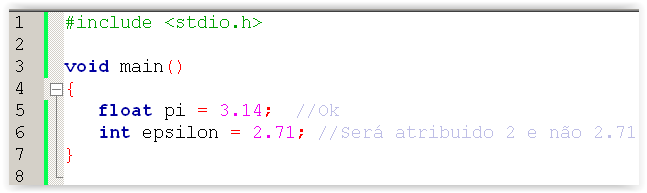 Operador de Atribuição (=)
Exemplo:
Define uma posição de memória chamada x para armazenar inteiros
Armazena o valor 5
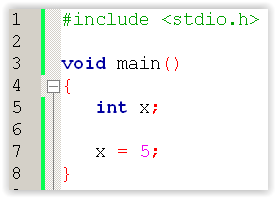 x
x = 101
Operador de Atribuição (=)
Pode ser usado em qualquer expressão válida em C
Representado pelo símbolo de igual:  = 
Forma geral: <nome_da_variável> = <expressão> 




A ordem é importante! Atribuição, sempre da direita pra esquerda: 
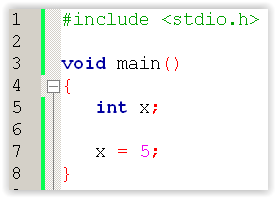 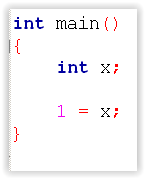 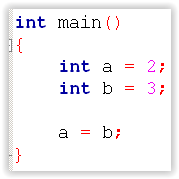 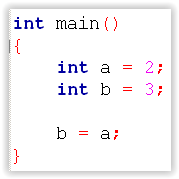 Qual o valor de a e b?
Operador de Atribuição (=)
Incremento de uma variável:





Não confundir com a igualdade matemática!
Matematicamente falando x nunca será igual a x+1;
Em  C, “=” é o operador de atribuição e não o sinal de igualdade.
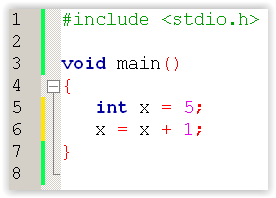 Operador de Atribuição (=)
Incremento de uma variável:





Lembre-se: avaliação da direita para a esquerda. 
Passos para execução da atribuição: 
Avaliação do lado direito: (x + 1) é avaliado. Resultado: 6;
Avaliação do lado esquerdo: o endereço de memória de x é determinado;
Ocorre a atribuição: 6 é armazenado no endereço de memória de x.
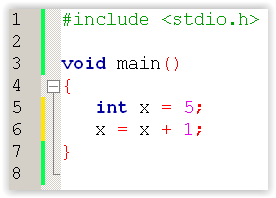 A partir deste ponto:
x = 6
Operadores de Incremento
Operadores de incremento e decremento são operadores unários que são utilizados em variáveis;
O operador de incremento (++) soma 1 ao seu operando (variável)
O operador de decremento (--) subtrai 1 de seu operando
A instrução:
		contador++;
é funcionalmente equivalente a:
		contador = contador + 1;￼￼
Reescrevendo o programa anterior
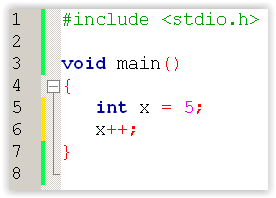 Operadores Aritméticos
Operadores aritméticos binários
Dois operandos
Notação: <operando> <operador> <operando>. Ex.:  4 * 2
Operadores de Incremento Combinados: +=, -=, *=, /=
Podemos ainda incrementar uma variável em mais de 1 por vez:
a+=2; (Incrementa a em dois) -> a = a + 2;
a-=3; (Decrementa a em três) -> a = a – 3;
Há ainda operações equivalentes com outros operadores binários:
a*=2; (Multiplica a por dois) -> a = a * 2;
a/=3; (Divide a por três) -> a = a / 3;
Operadores Aritméticos
Operador (%), resto da divisão:
0%3: 0
1%3: 1 
2%3: 2 
3%3: 0 
4%3: 1 
5%3: 2
O resultado da operação terá o mesmo tipo dos operandos. Ex:
3/2  (int/int)   = 1 (int)
Em caso de operandos de tipos distintos o resultado será do tipo mais abrangente:
3.0/2  (float/int)   = 1.5 (float)
Expressões Aritméticas
Computam resultados numéricos e utilizam operadores aritméticos combinados com operandos numéricos. 
Podem envolver:
Variáveis, constantes, funções numéricas
Ordem de precedência
Operadores unários (-, -- , ++ ) e Funções
Multiplicação ( * ), Divisão ( / ) e Módulo ( %)
Adição ( + ) e Subtração ( - )
Operações equivalentes:
 a = a + 1;	a += 1;	a++;	++a;
 -1;    0-1
Conversões de Tipo
Existem conversões automáticas de valores em uma avaliação de uma expressão quando operandos possuem tipos diferentes
Operando de tipo de menor tamanho é convertido automaticamente para o tipo de maior tamanho
Conversão é feita em área temporária da memória antes da avaliação da expressão
Resultado é novamente convertido para o tipo da variável à esquerda da atribuição
	int a  =  3/2.0 + 0.7;
O inteiro 3 é convertido para float;
Expressão é avaliada como 2.0, 
Valor é convertido para um inteiro e atribuído à variável.
O resultado final de a é 2
Operadores de Conversão (Cast)
Forma geral (os parênteses são necessários): 
(<tipo desejado>) <variável>   ou   (<tipo desejado>) (<expressão>) 	
O armazenamento de um valor real em um tipo de dado inteiro  gera erro ou perde-se precisão
int a = 3/2 + 0.5;
Resultado: a é 1
int a = ((float)3)/2 + 0.5;
Resultado: a é 2
Quais serão os valores das variáveis declaradas após a avaliação das expressões abaixo?
int  a, r , s; 
double b, c ;
a = 3.5 ;
b = a / 2.0 ;
c = 1/2 + b ;
r = 10 % a;
s = r + 2 * 3;
Resposta:   a=3,   b=1.5,    c=1.5 ,    r=1 e s = 7